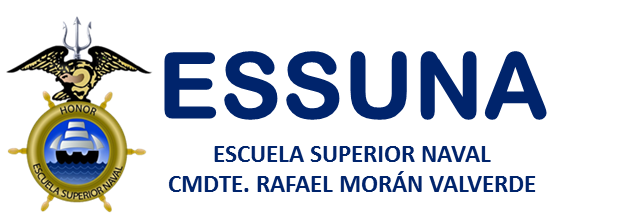 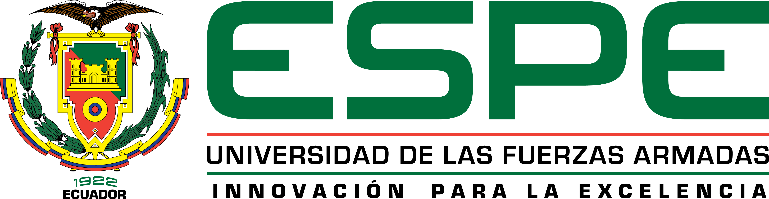 DEPARTAMENTO DE SEGURIDAD Y DEFENSA
 
CARRERA LICENCIATURA EN CIENCIAS NAVALES
 
TRABAJO DE INVESTIGACIÓN PREVIO A LA OBTENCIÓN 
DEL TÍTULO DE LICENCIADO EN  CIENCIAS NAVALES
 
 
TEMA: PREVENCIÓN DE LA CONTAMINACIÓN PROVOCADA POR LAS UNIDADES DE LA ESCUADRA EN LOS MUELLES DE LA BASE NAVAL SUR
    
AUTOR: DAVID ALEJANDRO CARRERA CARRANCO

DIRECTOR: TNNV-GC EDWIN MARCELO AGUILAR CÁRDENAS
CODIRECTOR: MGS. CHRISTIAN XAVIER PAREDES
 
SALINAS
2016
CONTENIDO
MARCO JURÍDICO
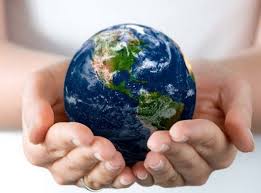 2
INTRODUCCIÓN
MARCO JURÍDICO
La Escuadra Naval debe ser en una primera instancia quien cumpla las reglamentaciones para regular la contaminación ambiental marina.
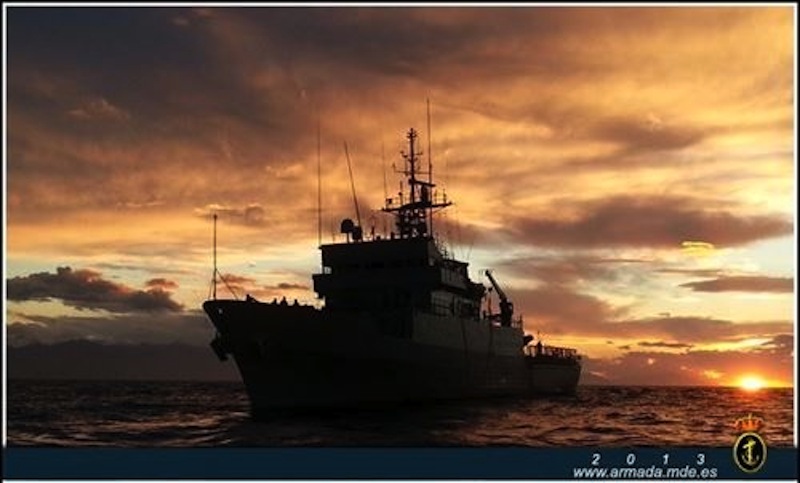 Problemas de contaminación que se vienen dando desde hace varios años.
Estos problemas son consecuencia de la falta de conciencia del personal que labora en el área.
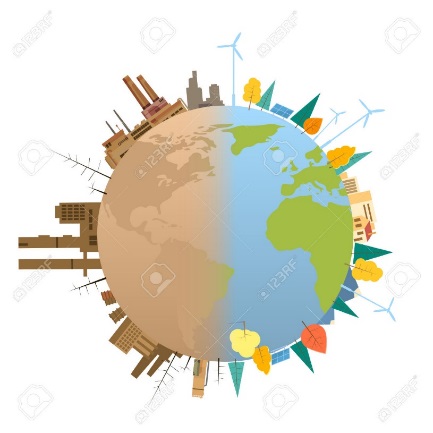 3
[Speaker Notes: En la actualidad la Escuadra Naval es parte de la autoridad marítima que controla la contaminación ambiental que se produce en los espacios acuáticos de nuestro país, es así que como representante de la Armada del Ecuador la Escuadra Naval debe ser en una primera instancia quien cumpla con las reglamentaciones que regulan la contaminación ambiental marina en el país.
Al estar acoderados en los muelles de la Base Naval Sur, los buques de la Escuadra Naval producen contaminación ambiental al cuerpo de agua del sector de los muelles, así como se produce contaminación en el área terrestre por desechos solidos de basura, estos son problemas que se han venido desarrollando desde hace varios años y que vale la pena que sean estudiados 
Estos problemas generalmente son consecuencia de la falta de conciencia del personal que labora en el área ya que no toma las medidas preventivas necesarias para evitar daños en el medio ambiente.]
MARCO JURÍDICO
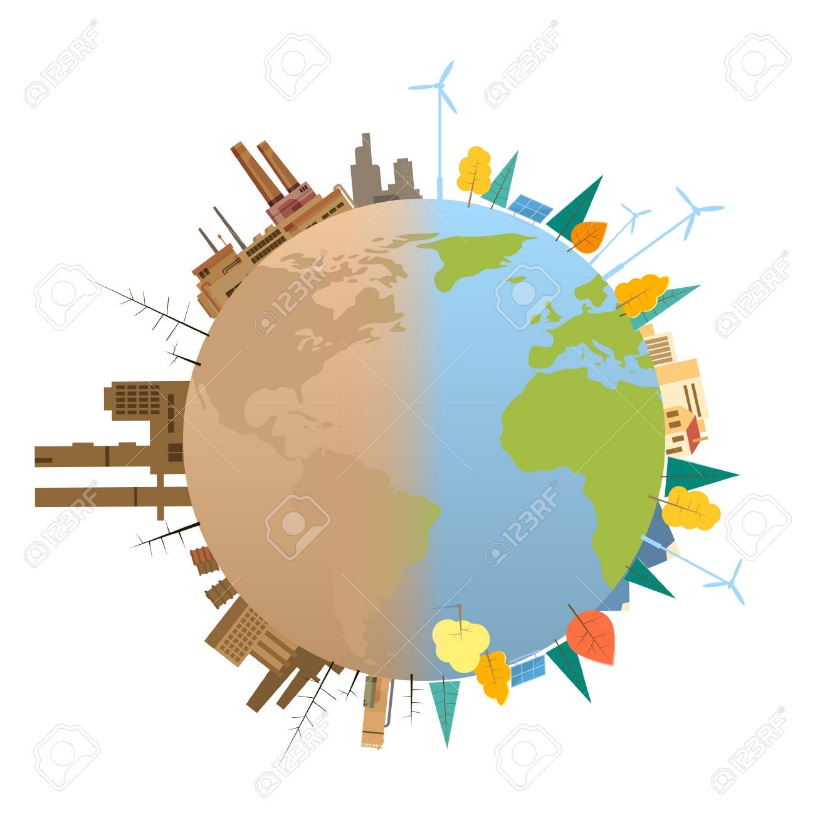 Planteamiento
del Problema
4
PLANTEAMIENTO DEL PROBLEMA
MARCO JURÍDICO
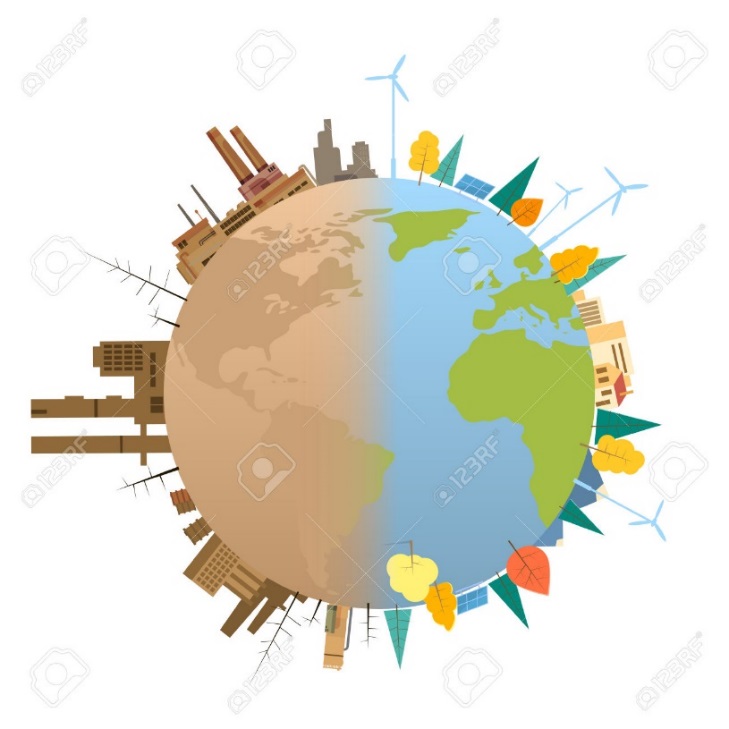 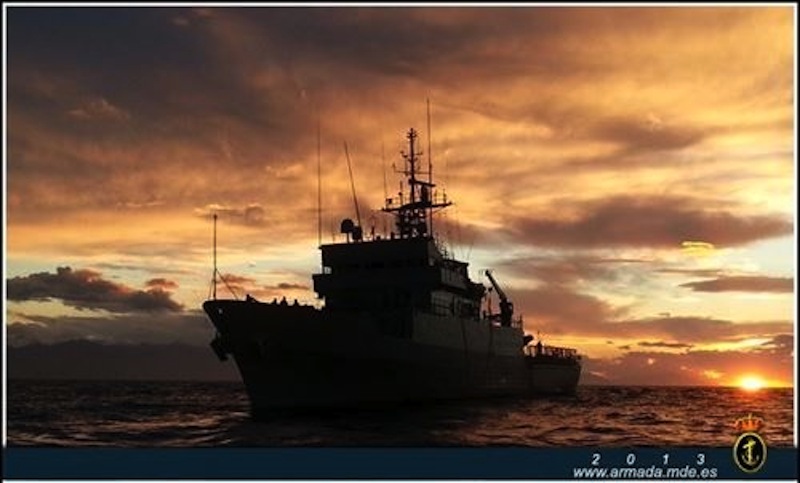 5
MARCO JURÍDICO
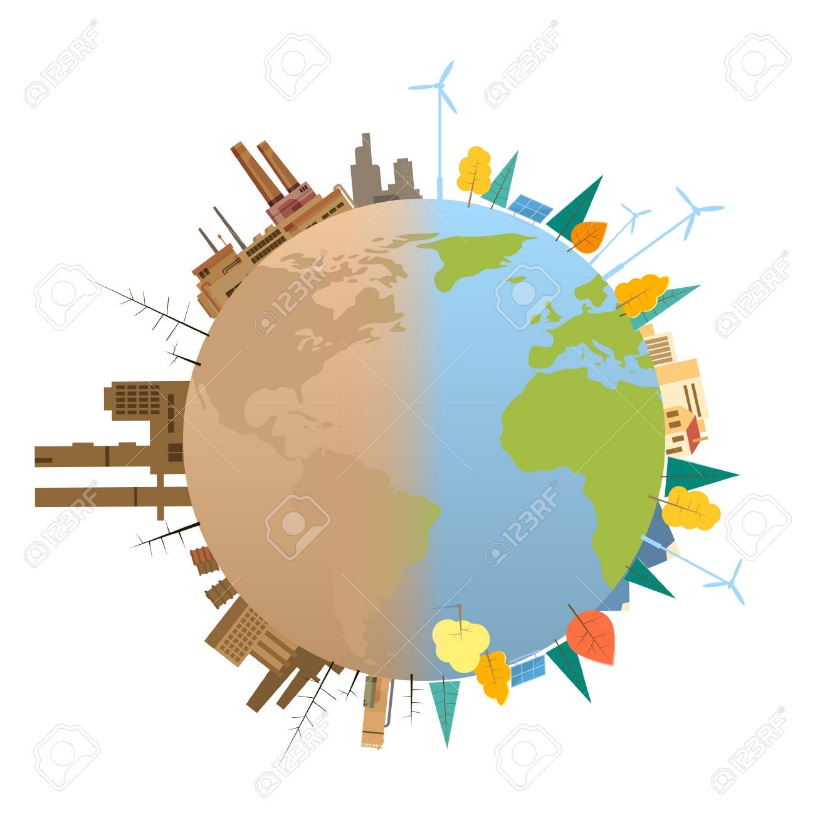 Hipótesis
6
HIPÓTESIS
MARCO JURÍDICO
Un análisis del cuerpo de agua de los muelles de la Base Naval Sur, la evidencia del control de desechos sólidos de basura en el sector y el estudio de la falta de concientización del personal que labora en dichos muelles, ayudará fundamentalmente a verificar la aplicación de prevención de la contaminación ambiental en el sector de los muelles, así como la continuidad de la misma en el cuerpo de agua, a través de los años y el origen de la falta de medidas preventivas de contaminación.
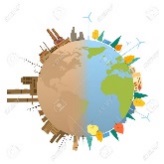 7
[Speaker Notes: VARIABLE INDEPENDIENTE
Un análisis del agua de los muelles de la Base Naval Sur, evidencia del control de desechos sólidos de basura en el sector y el estudio de la falta de concientización del personal que labora en dichos muelles.

VARIABLE DEPENDIENTE
Verificación de la aplicación u omisión de medidas de prevención de la contaminación ambiental en el sector de los muelles, así como la verificación de la continuidad de la misma en el cuerpo de agua a través de los años.]
MARCO JURÍDICO
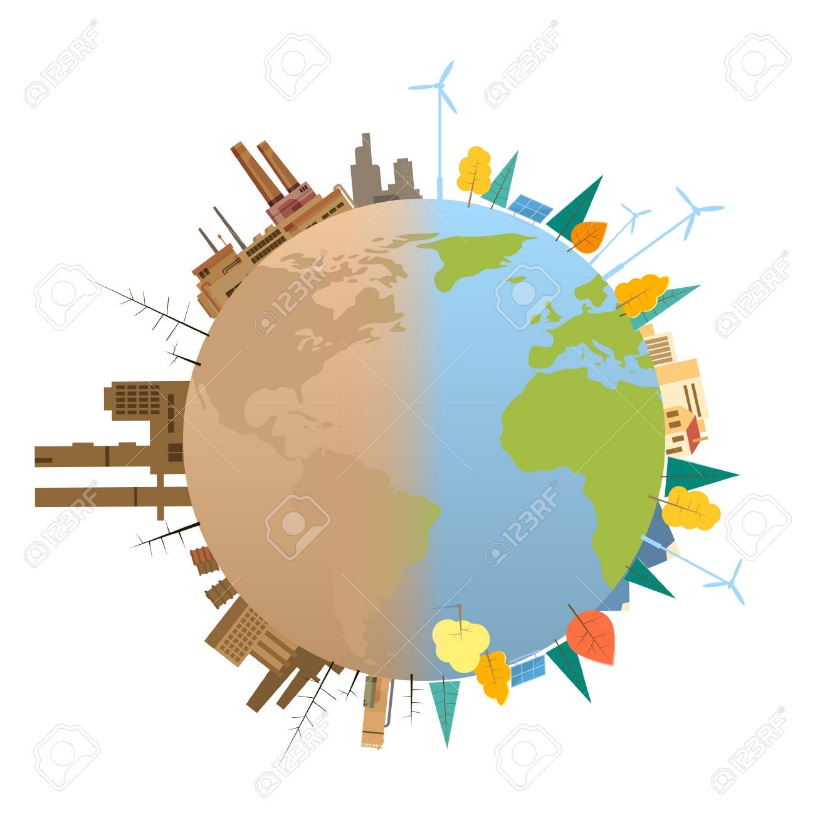 Objetivos
8
OBJETIVO GENERAL
MARCO JURÍDICO
ESTUDIO
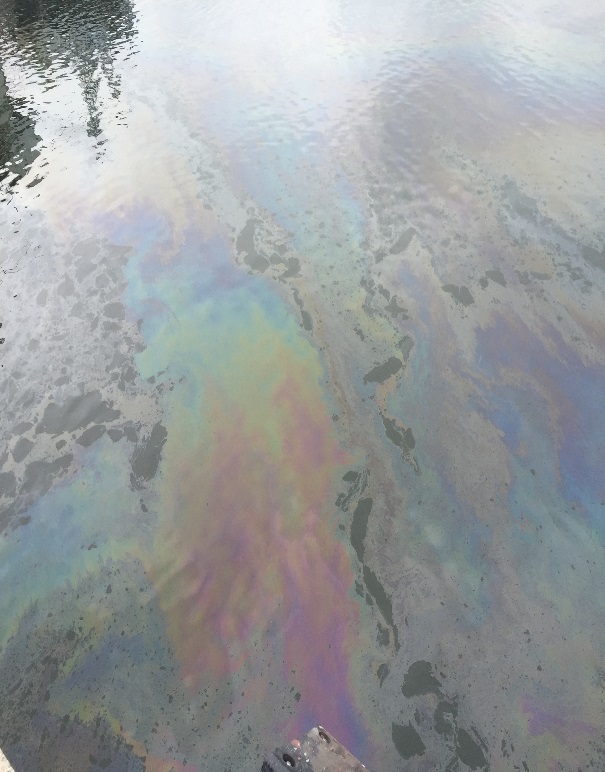 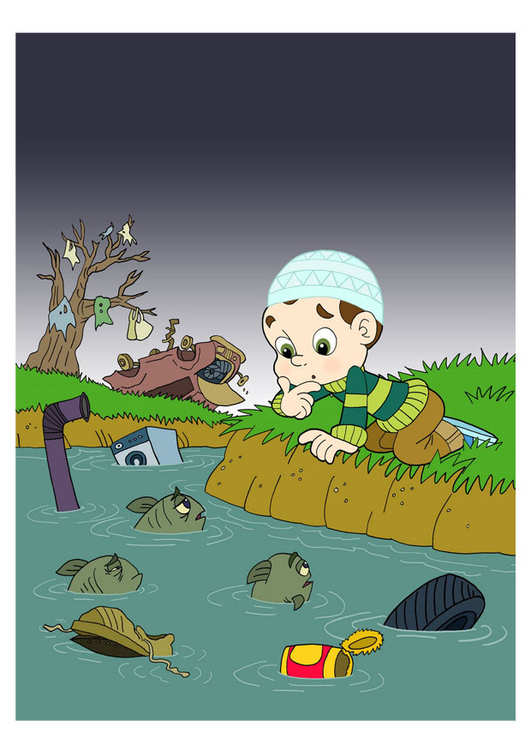 APLICACIÓN DE PREVENCIÓN
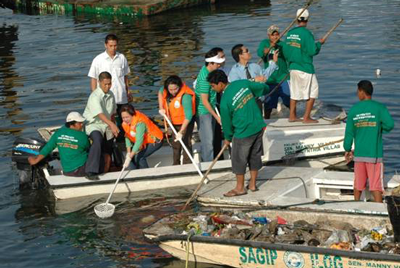 CONTINUIDAD
ORIGEN DE LA FALTA DE MEDIDAS
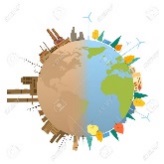 9
[Speaker Notes: Realizar un estudio sobre la prevención de la contaminación ambiental producida por los buques de la Escuadra Naval en los muelles de la Base Naval Sur por descarga de aguas contaminantes, desechos sólidos de basura y falta de conciencia del personal que labora en el área; para evidenciar el control de la aplicación de prevención de contaminación ambiental, la continuidad de la misma en el cuerpo de agua del sector a través de los años y el origen de la falta de medidas de prevención de contaminación ambiental.]
OBJETIVOS ESPECÍFICOS
MARCO JURÍDICO
Realizar una comparación histórica de la contaminación ambiental marina del cuerpo de agua de los muelles por medio de la obtención de análisis físico - químicos del mismo para evidenciar la continuidad de contaminación ambiental marina.
Comprobar el buen manejo de basura en los muelles por medio de fotografías del sector para evidenciar el control de la aplicación de prevención de contaminación ambiental.
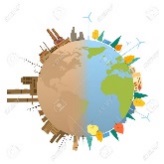 10
OBJETIVOS ESPECÍFICOS
MARCO JURÍDICO
Recolectar información por medio de encuestas, entrevistas y documentación para determinar el nivel de conciencia de la gente que labora en el sector de los muelles sobre contaminación ambiental y la causa de la falta de medidas preventivas.
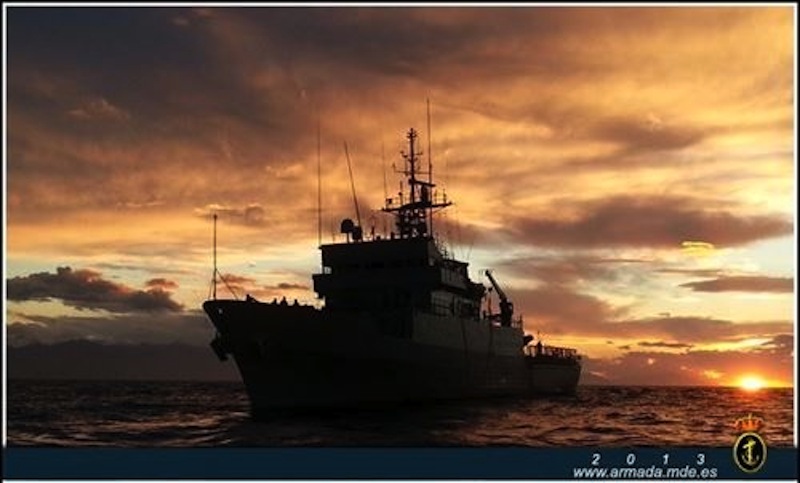 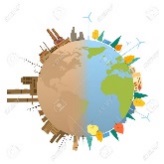 11
MARCO JURÍDICO
Marco
Teórico
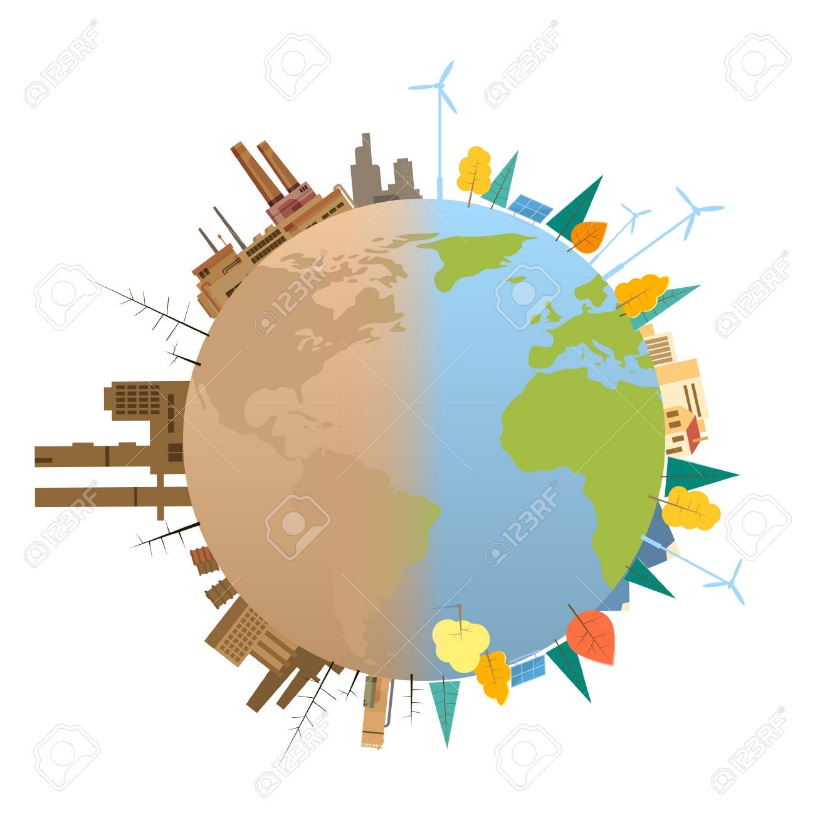 12
MARCO TEÓRICO
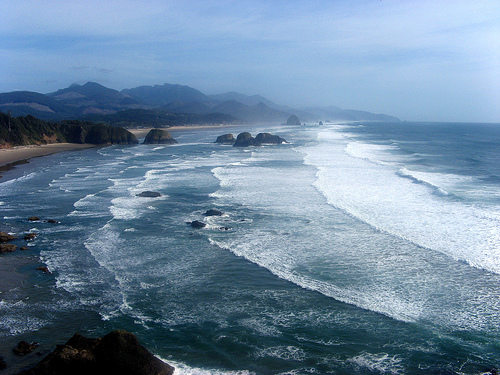 Flujo y Reflujo
Es un fenómeno que corresponde al movimiento creciente (flujo) y decreciente (reflujo) de las aguas.
13
MARCO TEÓRICO
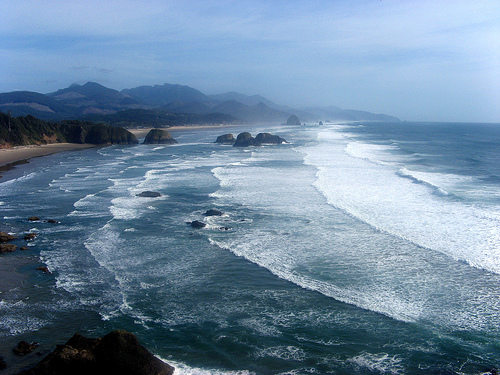 Prevención deContaminación Marina
Educación de las personas
No botar basura 
No desechar líquidos contaminantes al mar
14
MARCO JURÍDICO
Marco
Legal
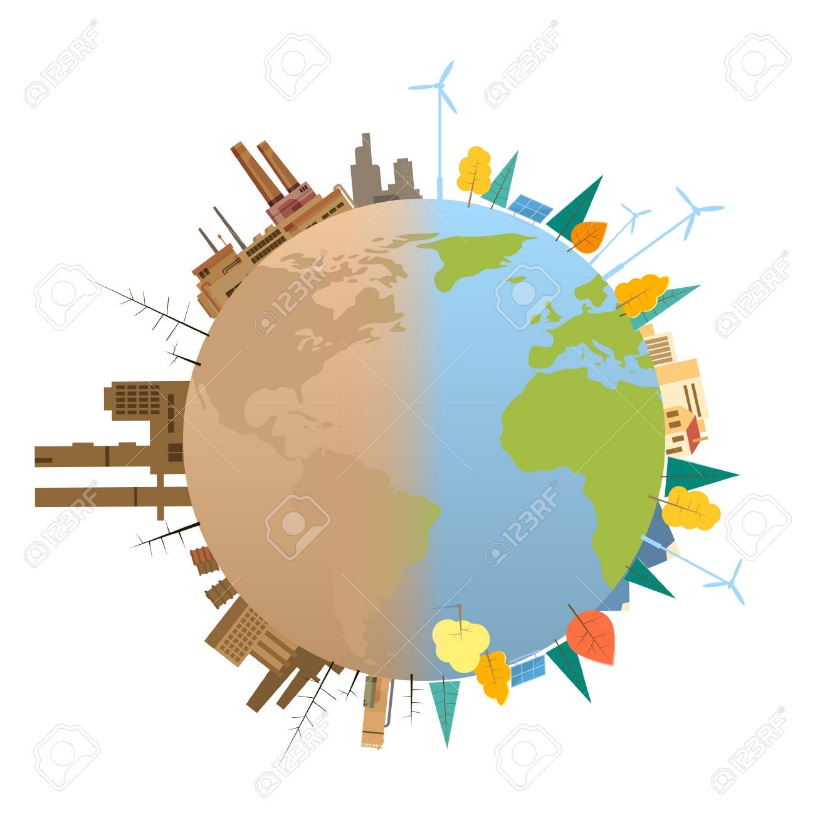 15
MARCO LEGAL
DISISA
División de
Gestión 
Ambiental
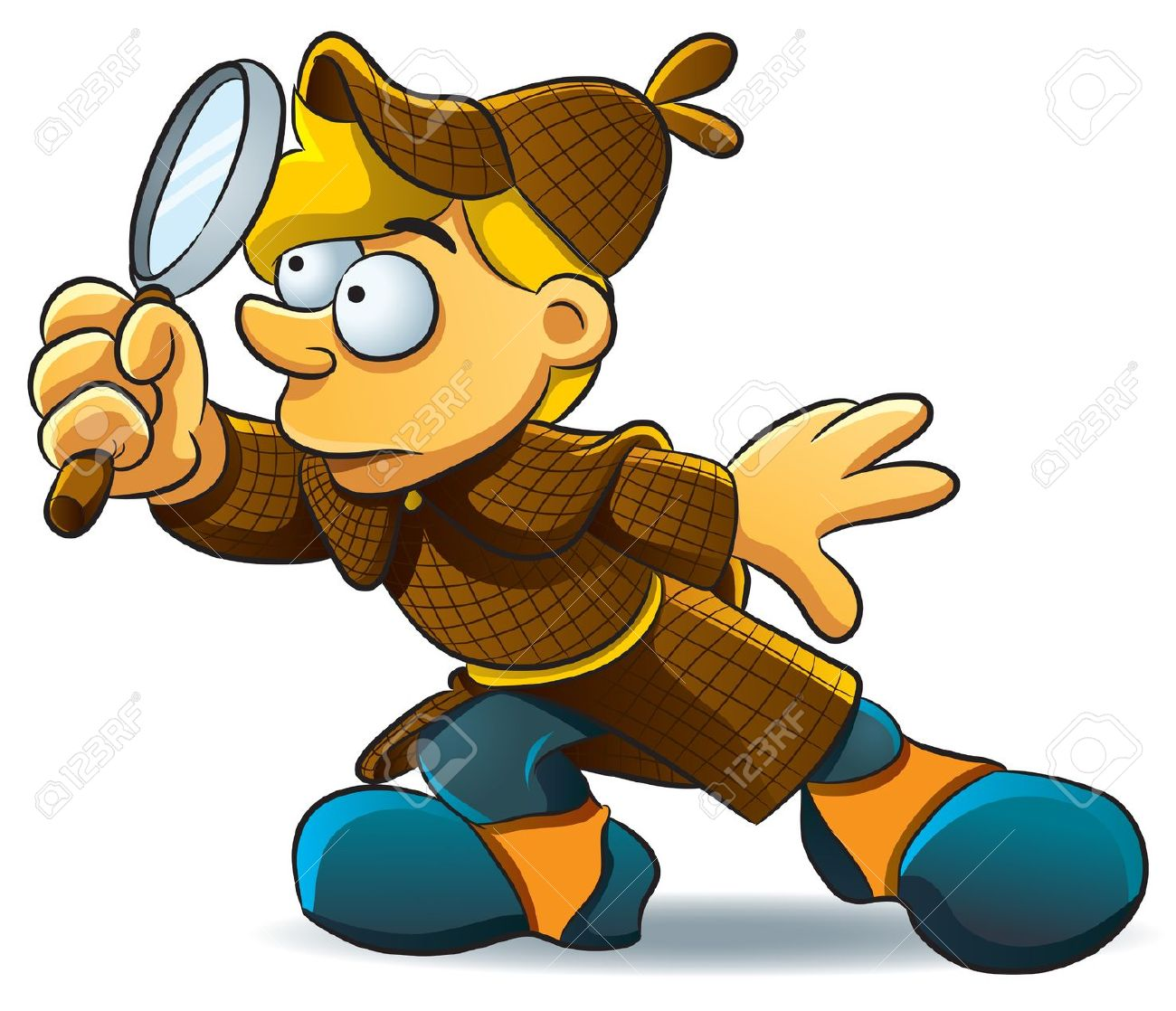 Plan para 
Promover las
Buenas Prácticas
Ambientales
16
MARCO LEGAL
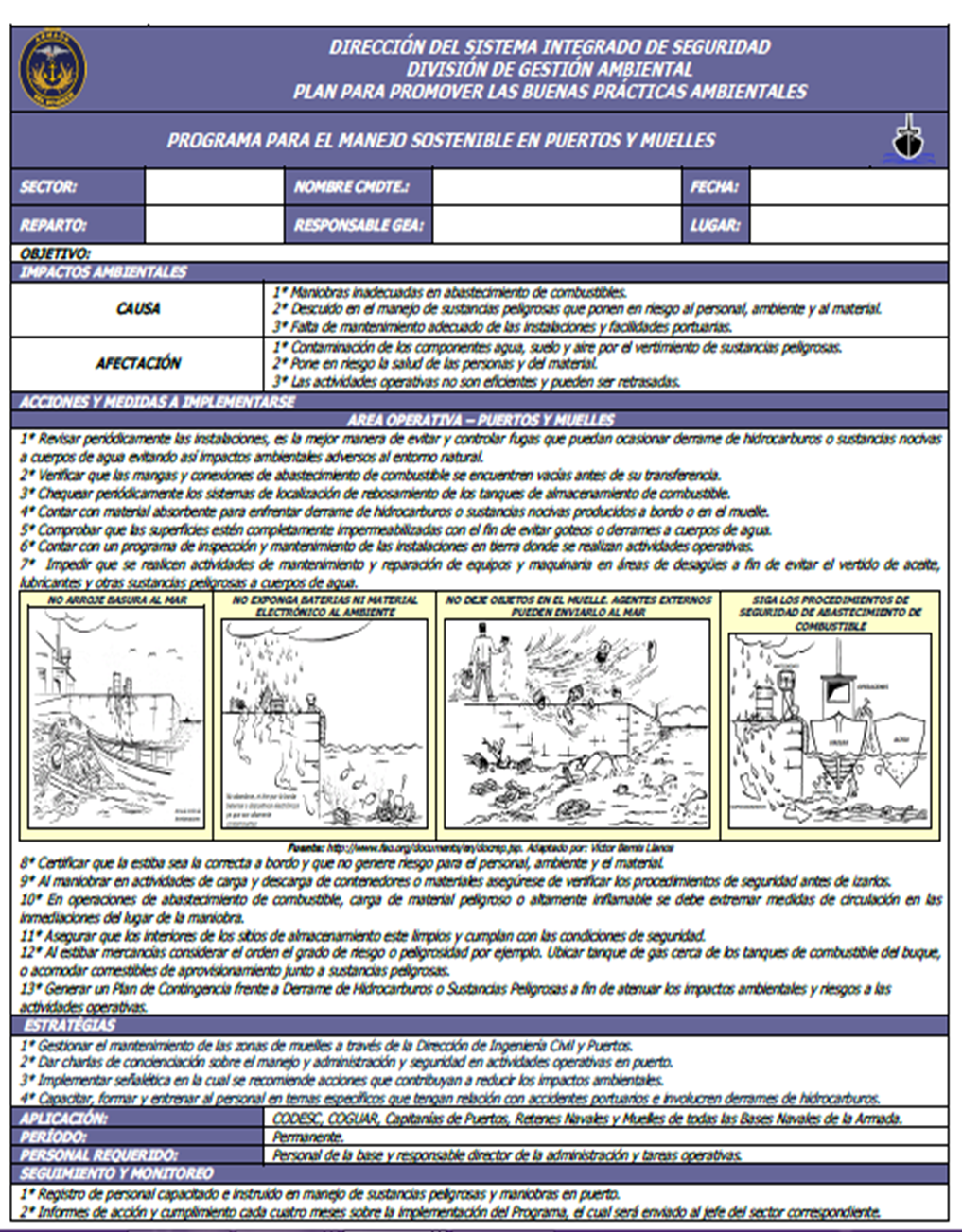 Programa de Manejo Sostenible en Puertos y Muelles
17
ANÁLISIS DE LA INVESTIGACIÓN
Observaciones y Causas de la Contaminación
18
ANÁLISIS DE LA INVESTIGACIÓN
Observaciones y Causas de la Contaminación
19
ANÁLISIS DE LA INVESTIGACIÓN
Observaciones y Causas de la Contaminación
20
ANÁLISIS DE LA INVESTIGACIÓN
Observaciones y Causas de la Contaminación
21
MARCO JURÍDICO
Análisis de
la Investigación
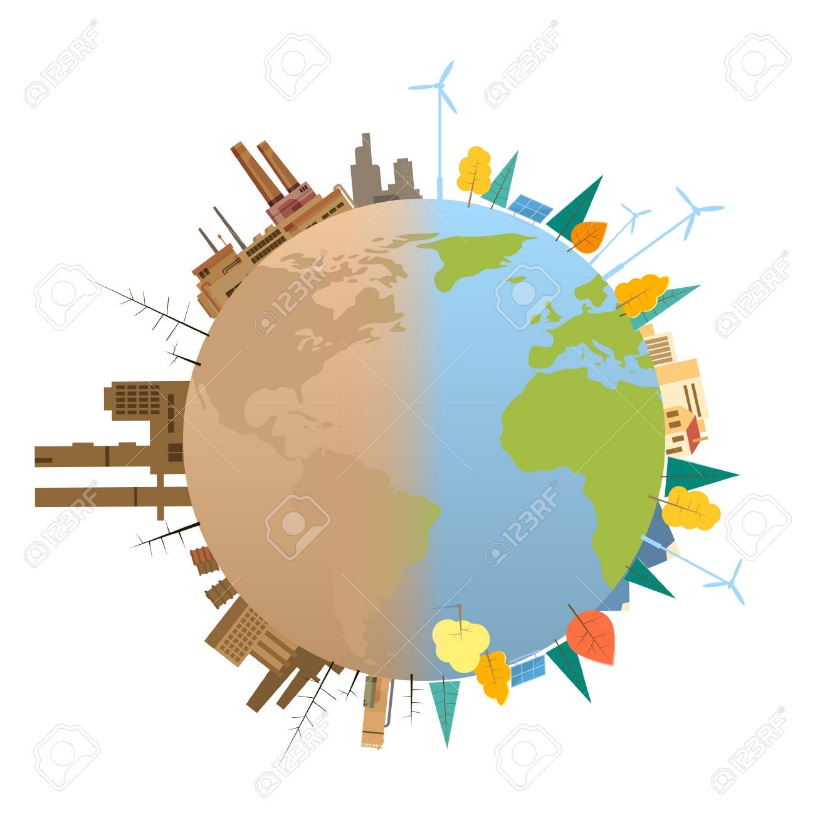 22
ANÁLISIS DE LA INVESTIGACIÓN
Cobertura Territorial
Latitud:   02° 26´ 29” S.
Longitud: 79° 91´ 11” W.
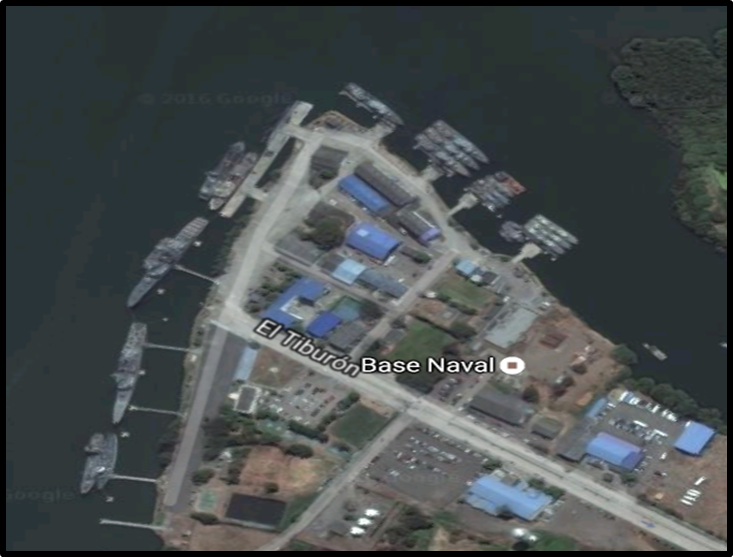 23
ANÁLISIS DE LA INVESTIGACIÓN
Encuestas
7. ¿A su parecer,  es necesario que el personal que labora 
    en los muelles de la Base Naval Sur reciba charlas
    permanentes sobre el tema de la contaminación ambiental?
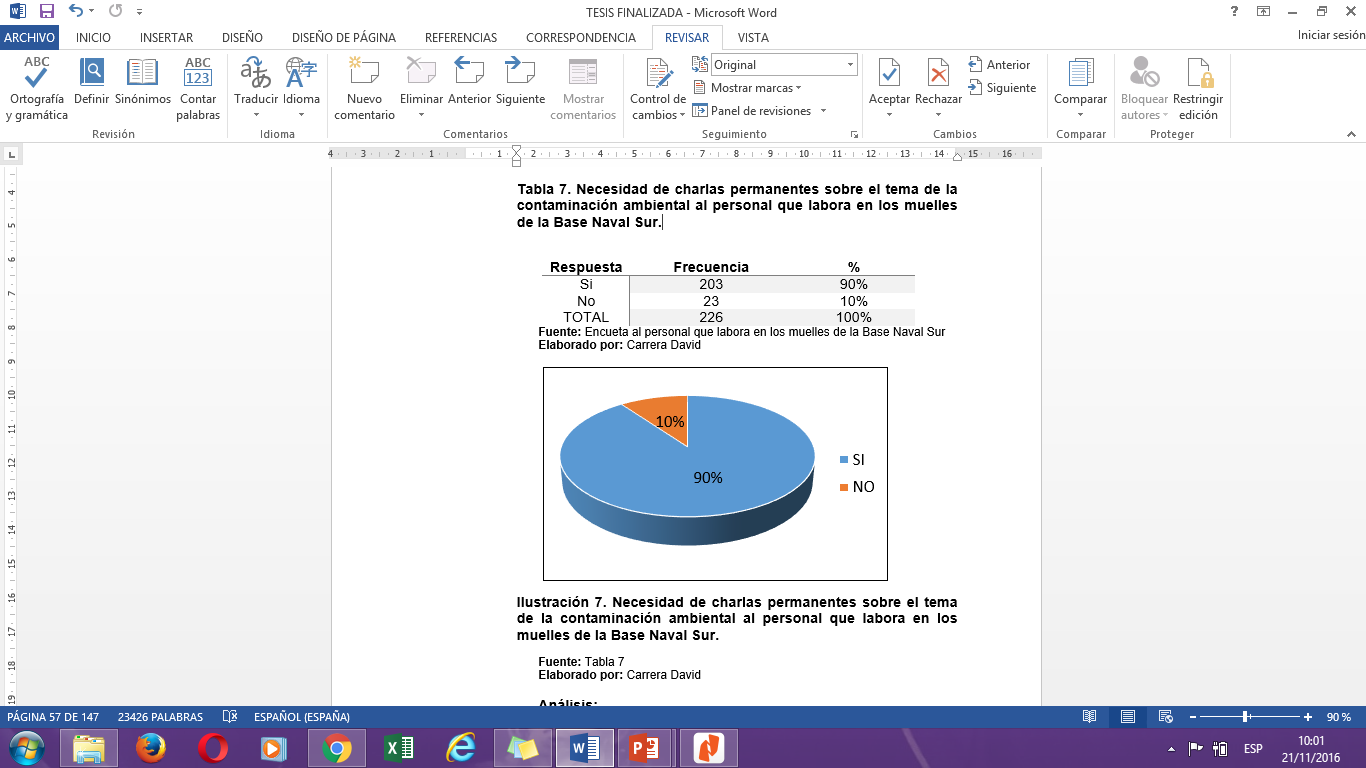 24
ANÁLISIS DE LA INVESTIGACIÓN
Análisis de resultados en la pregunta N. 7
El personal sabe que necesita mas capacitación o charlas de concientización
25
ANÁLISIS DE LA INVESTIGACIÓN
8. ¿Cree usted que la estadía de los buques de la 
      Escuadra Naval en los muelles de la Base Naval es
      perjudicial para el medio ambiente y debe ser motivo para
      tomar medidas preventivas contra la contaminación
      ambiental?
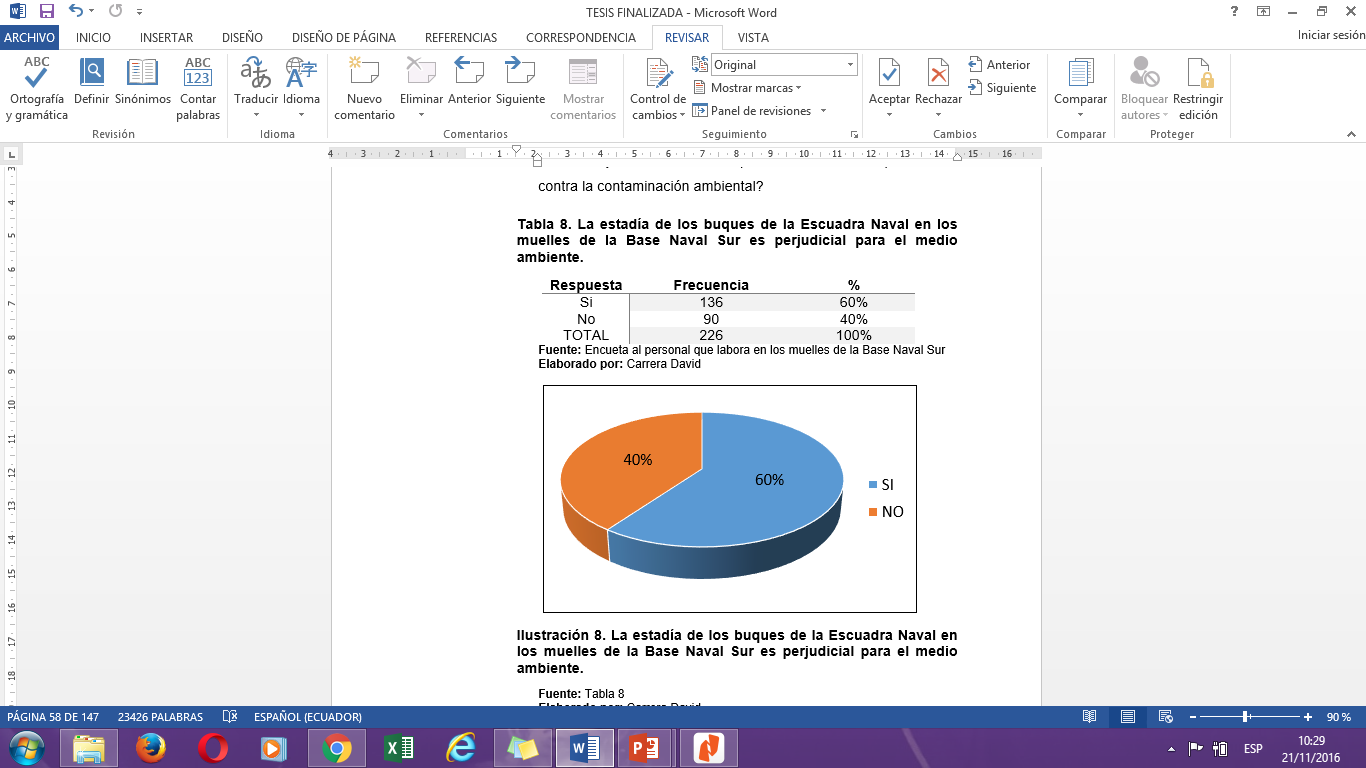 26
ANÁLISIS DE LA INVESTIGACIÓN
Análisis de resultados en la pregunta N. 8
La mayoría del personal piensa que la estadía de los buques hace daño al medio ambiente del sector.
27
ANÁLISIS DE LA INVESTIGACIÓN
Observación Directa
Fotografías realizadas el 1 de septiembre del 2016 en la visita a CODESC.
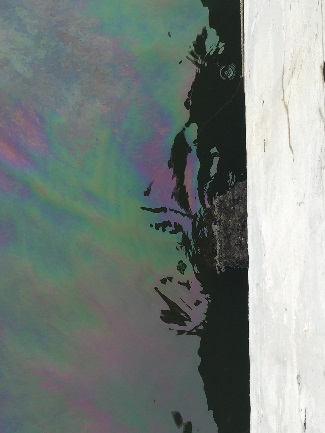 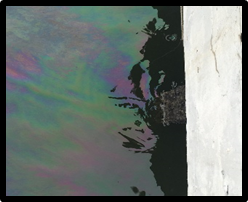 28
ANÁLISIS DE LA INVESTIGACIÓN
Observación Directa
Fotografías realizadas el 1 de septiembre del 2016 en la visita a CODESC.
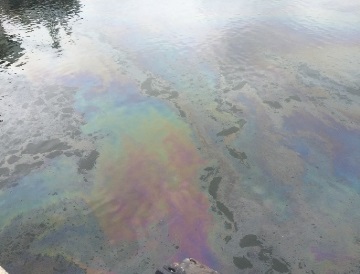 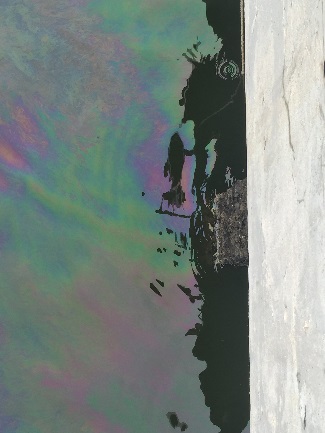 29
ANÁLISIS DE LA INVESTIGACIÓN
Observación Directa
Fotografías realizadas el 1 de septiembre del 2016 en la visita a CODESC.
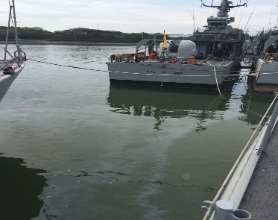 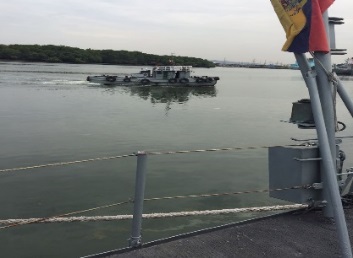 30
ANÁLISIS DE LA INVESTIGACIÓN
Observación Directa
Fotografías realizadas el 1 de septiembre del 2016 en la visita a CODESC.
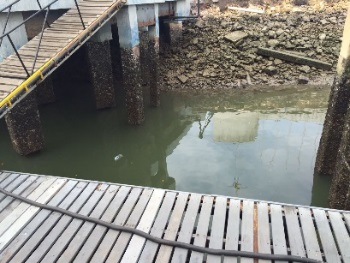 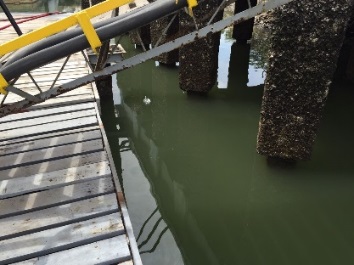 31
ANÁLISIS DE LA INVESTIGACIÓN
Observación Directa
Fotografías realizadas el 1 de septiembre del 2016 en la visita a CODESC.
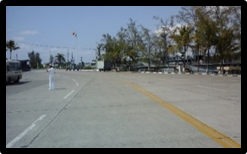 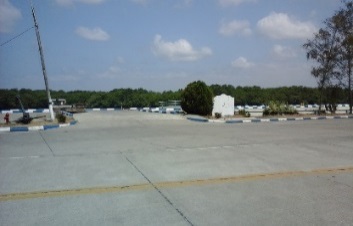 32
ANÁLISIS DE LA INVESTIGACIÓN
Observación Directa
Fotografías realizadas el 1 de septiembre del 2016 en la visita a CODESC.
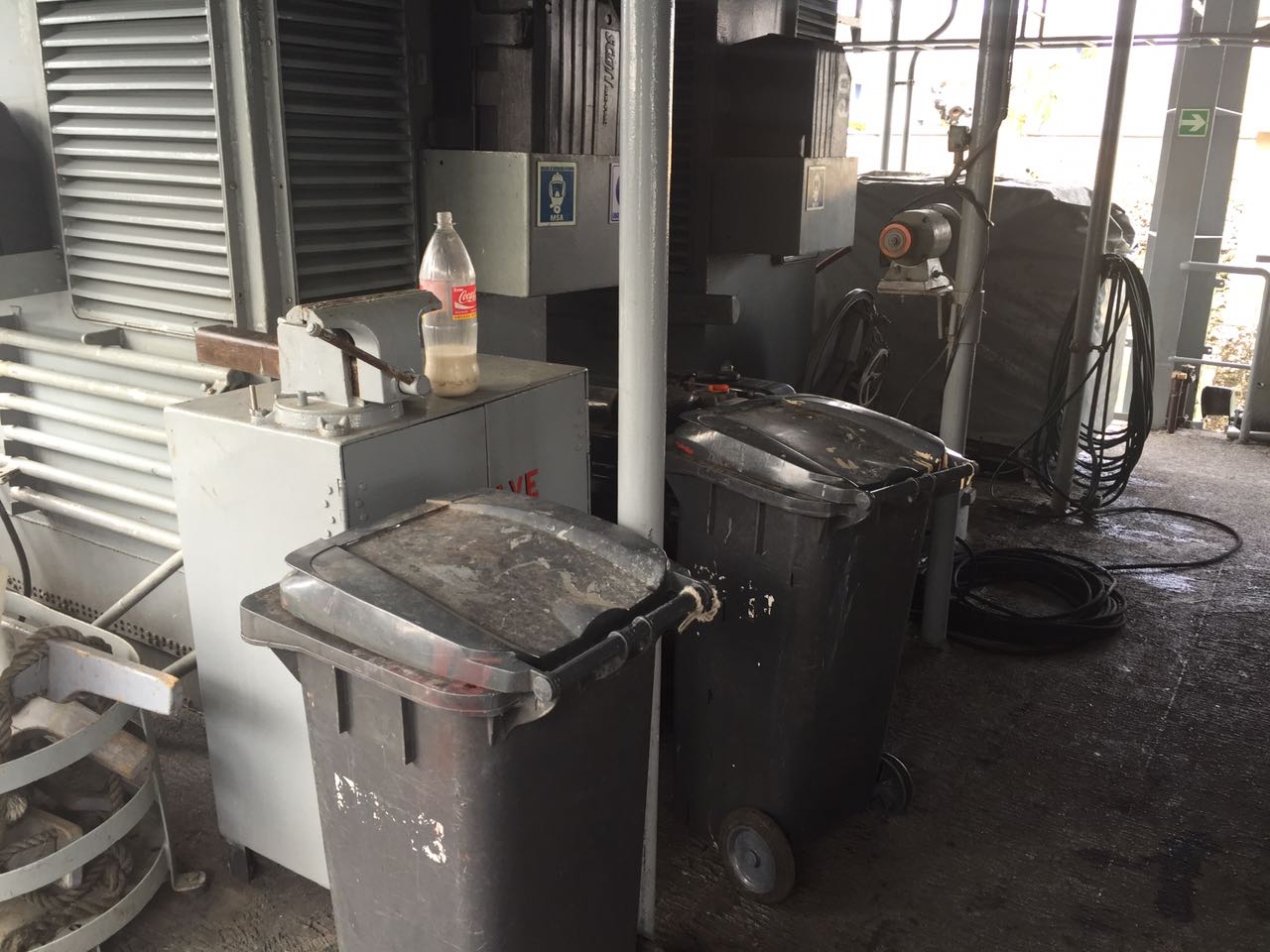 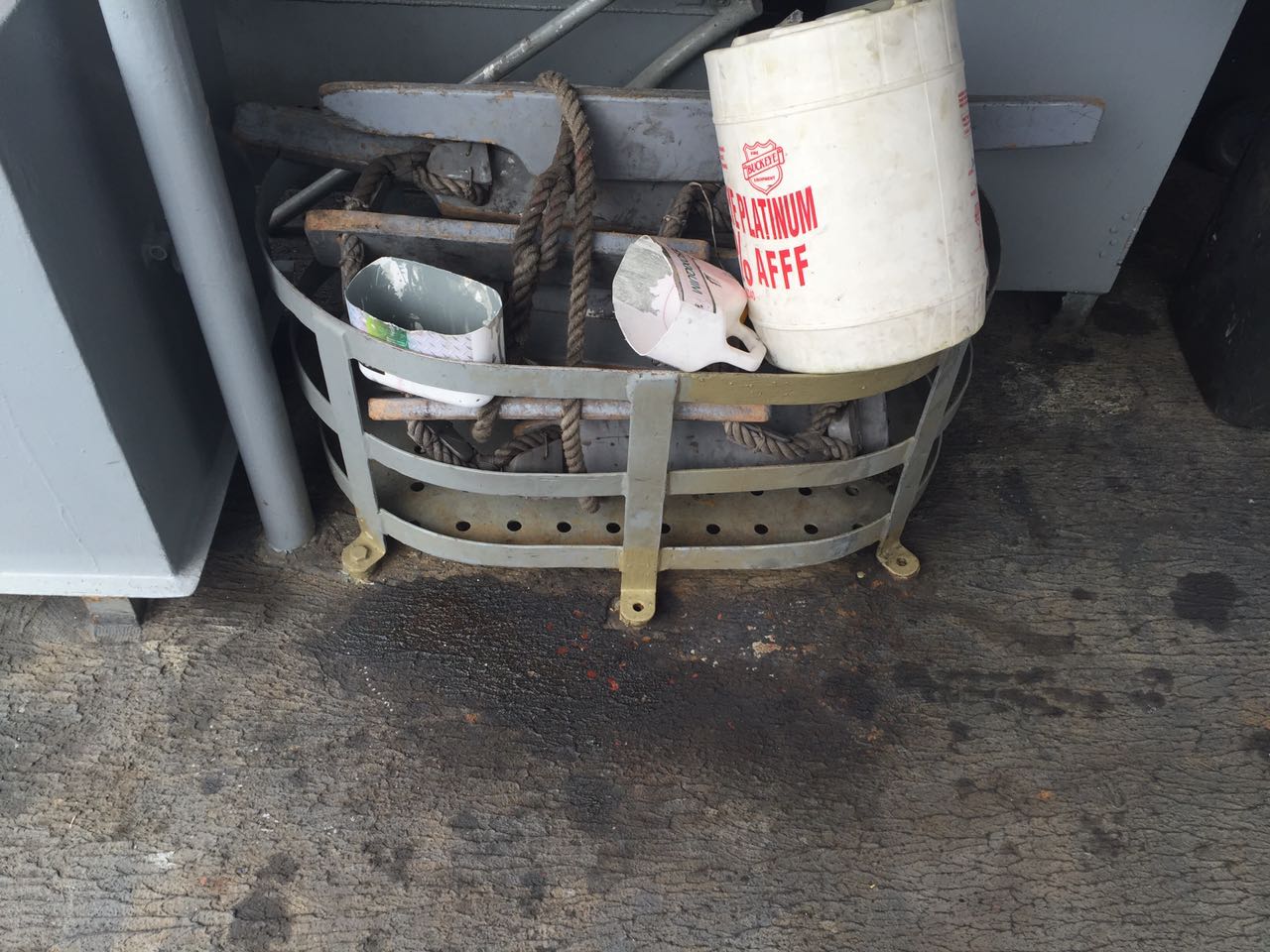 33
ANÁLISIS DE LA INVESTIGACIÓN
Entrevistas
Entrevista al Sr. TNNV-SU Iván Garcés Herrera, 
Jefe de la Unidad del Sistema Integrado de Seguridad del 
Comando de la Escuadra Naval.
2. ¿Cuáles considera usted que son las principales 
       causas de contaminación ambiental en  los muelles 
       de la Base Naval Sur?
34
[Speaker Notes: Como había indicado, el problema es el no tener una planta de tratamiento en cada uno de los muelles, lastimosamente esta situación se genera por la falta de recursos, ya existe un estudio en el cual deberíamos realizar esta planta, pero se vuelve a tomar el problema de que no existen los recursos y por ende no hay la capacidad para poder eliminar este impacto ambiental que todos los buques deben tener a bordo, que también deben mantener o exigir en los muelles, así como ha estado exigiendo, el ministerio del ambiente, el cual está realizando unas inspecciones tanto a los muelles privados como a los muelles públicos y nosotros tenemos ya la obligación de tener esta planta de tratamiento de aguas residuales, lo cual de una u otra manera el ministerio del ambiente ya nos ha anunciado que se debe realizar.]
ANÁLISIS DE LA INVESTIGACIÓN
Entrevistas
Entrevista a la Dra. Ana Rodríguez, encargada del laboratorio
De química de INOCAR.
7. ¿Usted cree que hay la predisposición por parte de la 
      Armada del Ecuador para prevenir la contaminación 
      ambiental o no la hay? ¿ Es por falta de recursos que la 
      Armada no puede aplicar correctamente medidas de
      prevención?
35
[Speaker Notes: La predisposición existe, porque se presentan proyectos y son aprobados para ejecutarlos, además el INOCAR que es el reparto que hace la parte de investigación, siempre está predispuesto para ver cómo se encuentra el cuerpo de agua, además hay universidades que están haciendo el seguimiento y estudios al cuerpo de agua por lo que existe mucha información. La falta de recursos puede ser, pero si nosotros presentamos un proyecto, sabemos que estamos con un presupuesto reducido, nosotros sabemos cómo de alguna manera desarrollar el proyecto.]
ANÁLISIS DE LA INVESTIGACIÓN
Comparación Histórica
Tabla de Resultados Generales en Flujo
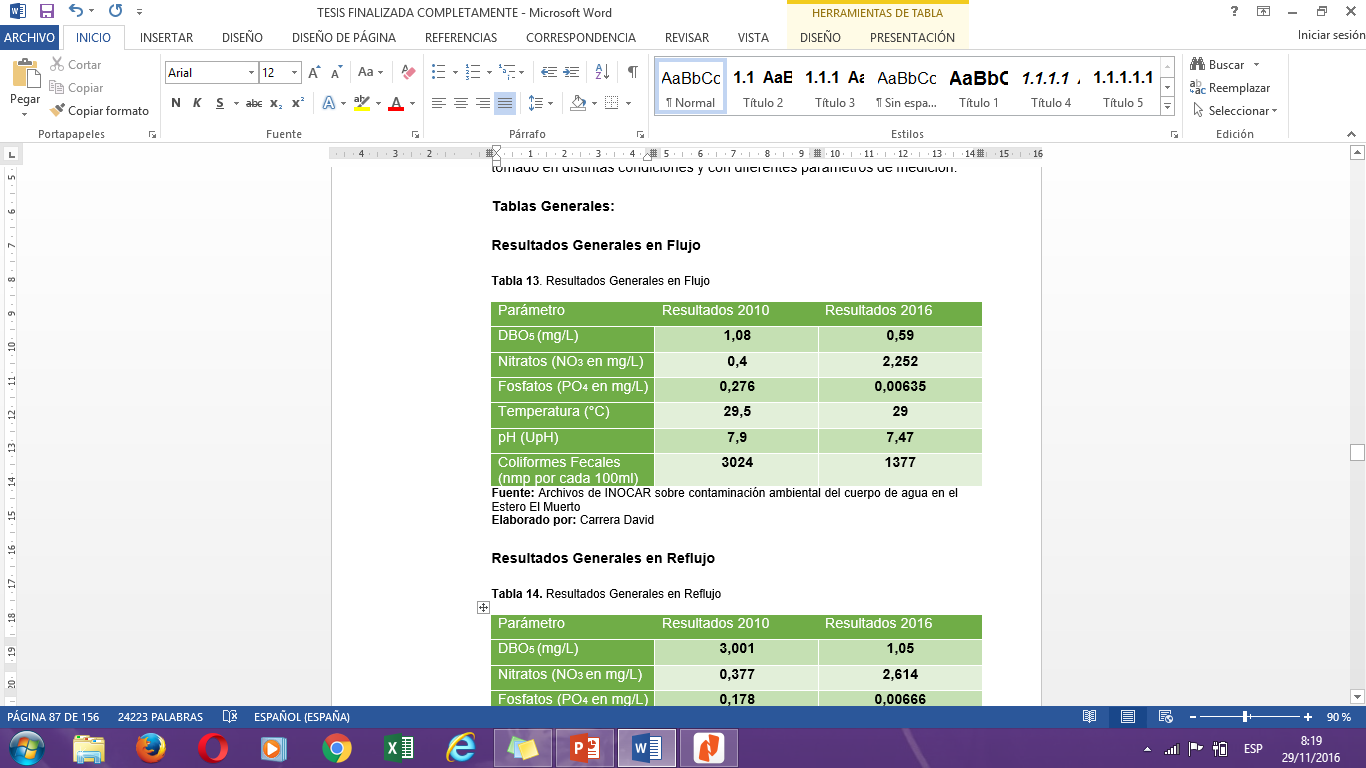 Tabla de Resultados Generales en Reflujo
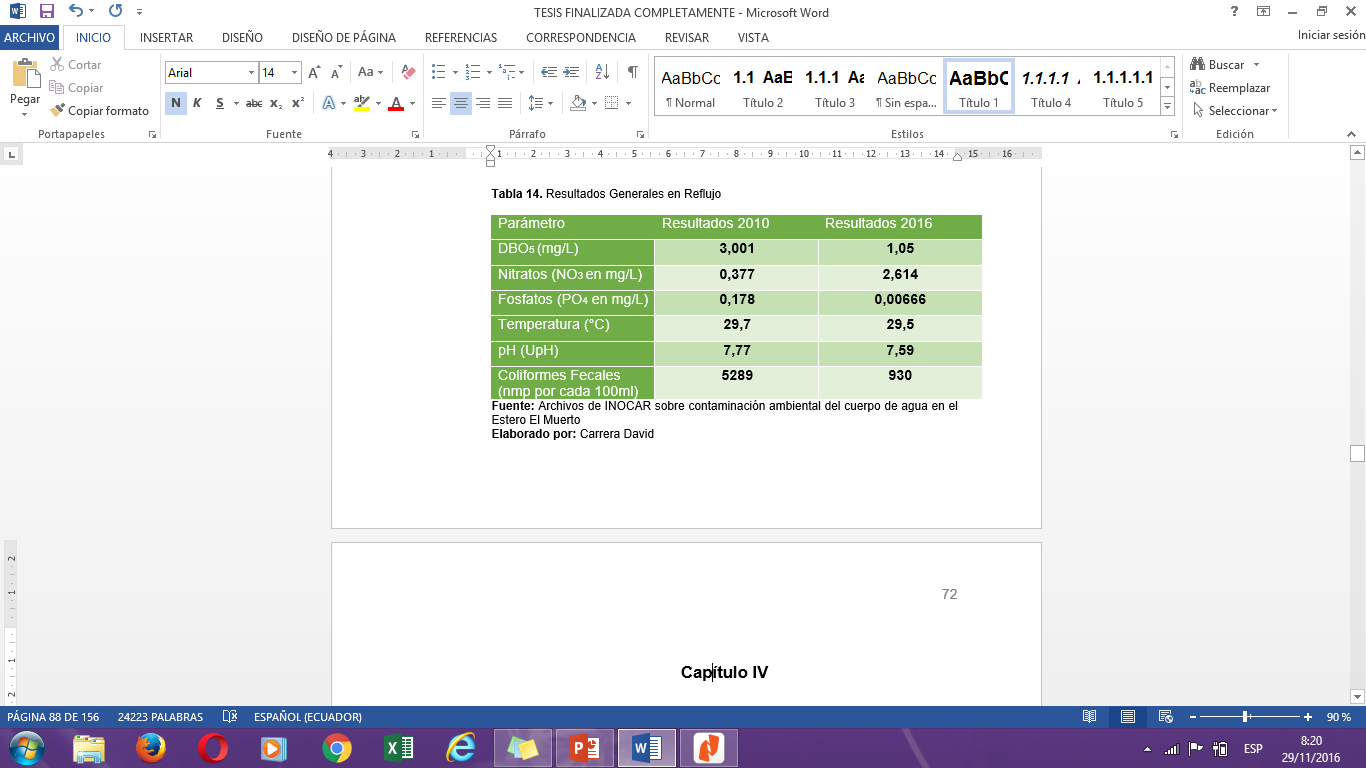 36
ANÁLISIS DE LA INVESTIGACIÓN
Presencia de Hidrocarburos
Tabla Histórica de Hidrocarburos
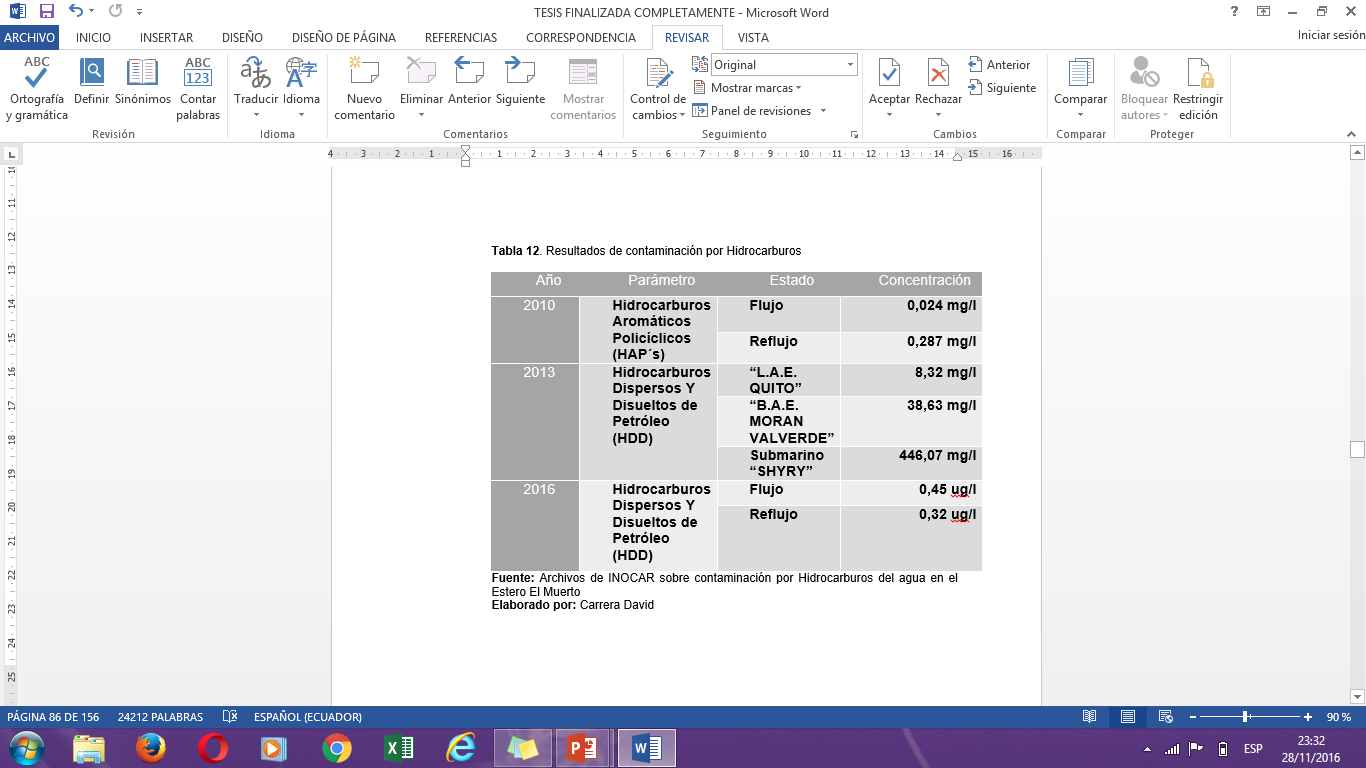 37
MARCO JURÍDICO
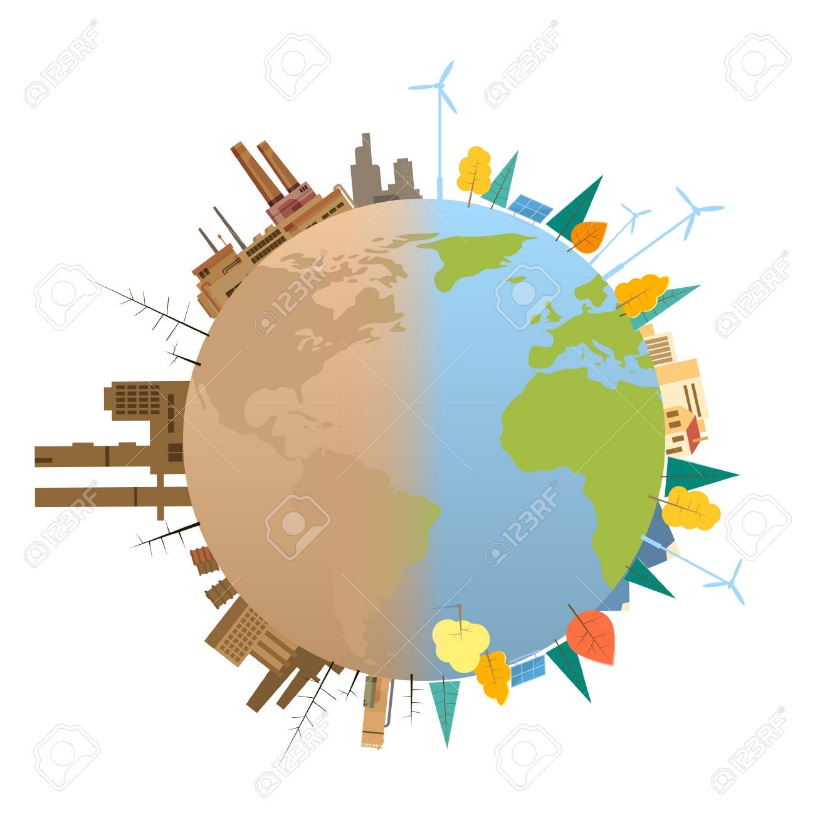 Conclusiones
38
CONCLUSIONES
MARCO JURÍDICO
Se pudo concluir que la continuidad de la contaminación en el cuerpo de agua de los muelles de la Base Naval Sur ha disminuido a pesar de no aplicar las medidas más adecuadas para prevenir la contaminación.
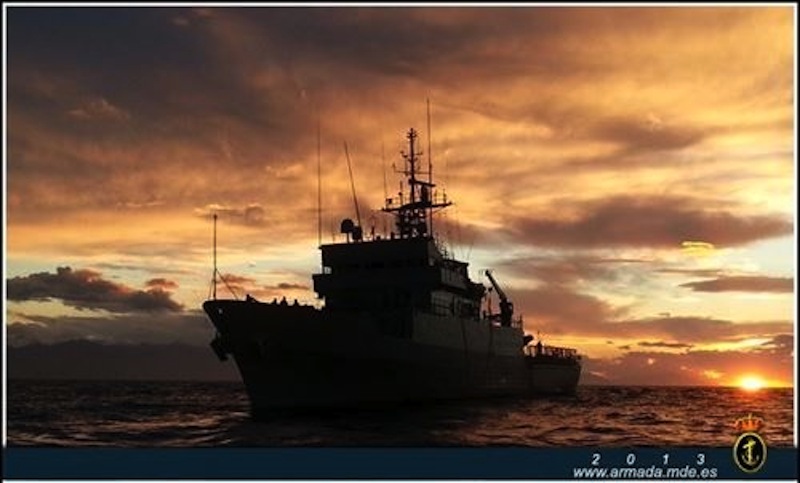 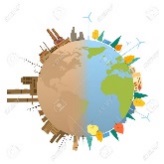 39
CONCLUSIONES
MARCO JURÍDICO
Se evidenció que el manejo de basura en el sector de los muelles de la Base Naval Sur es adecuado, sin embargo a bordo de las unidades no se toma con seriedad el control de basura.
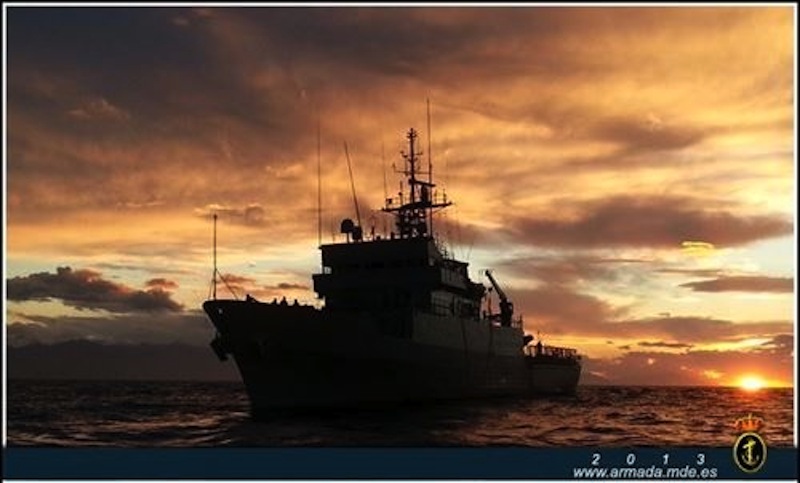 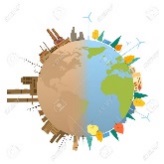 40
CONCLUSIONES
MARCO JURÍDICO
Se pudo observar que el personal que labora en los muelles de la Base Naval Sur tiene conocimiento de los problemas que provoca la presencia de las unidades de la Escuadra Naval en el sector, sin embargo el nivel de conciencia para prevenir la contaminación en el cuerpo de agua de los muelles no llega al nivel adecuado para el cuidado del ecosistema y el origen de la falta de medidas preventivas adecuadas es la escases del recurso económico.
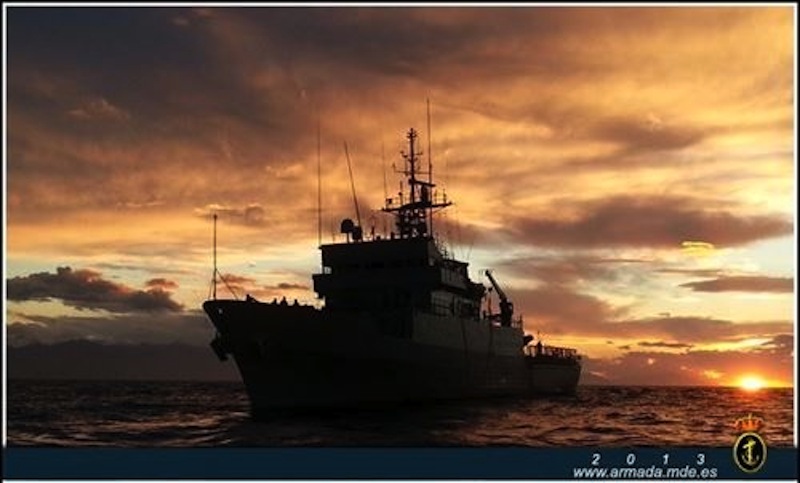 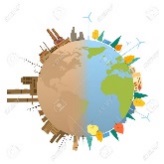 41
MARCO JURÍDICO
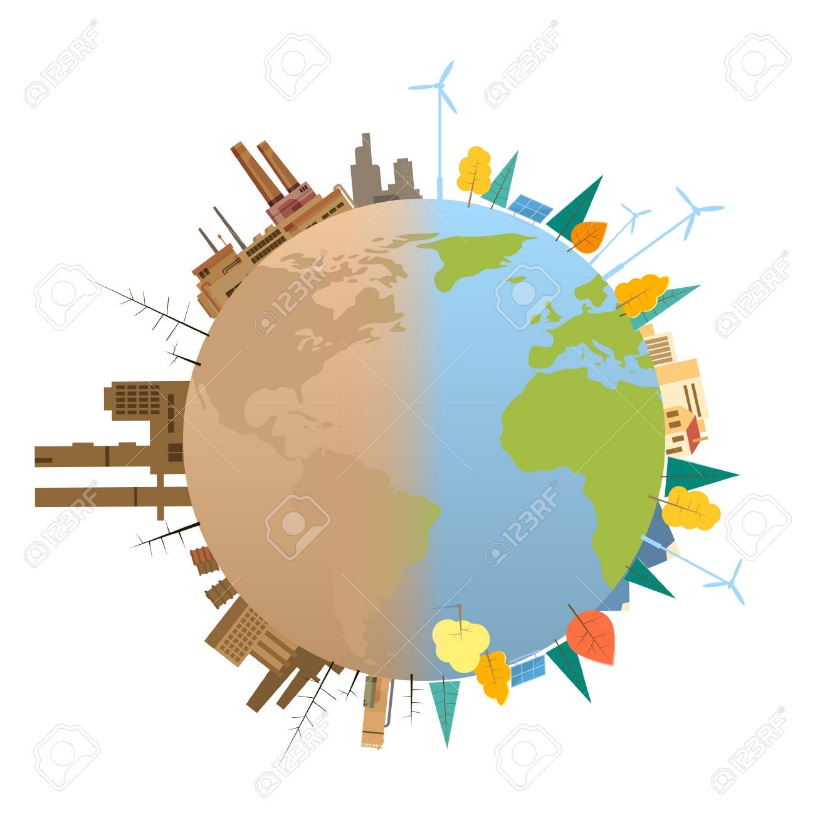 Recomendaciones
42
RECOMENDACIONES
MARCO JURÍDICO
Es importante seguir con los esfuerzos realizados, principalmente por la DISISA para mitigar la contaminación y ser constantes con las propuestas y proyectos hasta conseguir que se aplique una planta de tratamiento de aguas residuales.
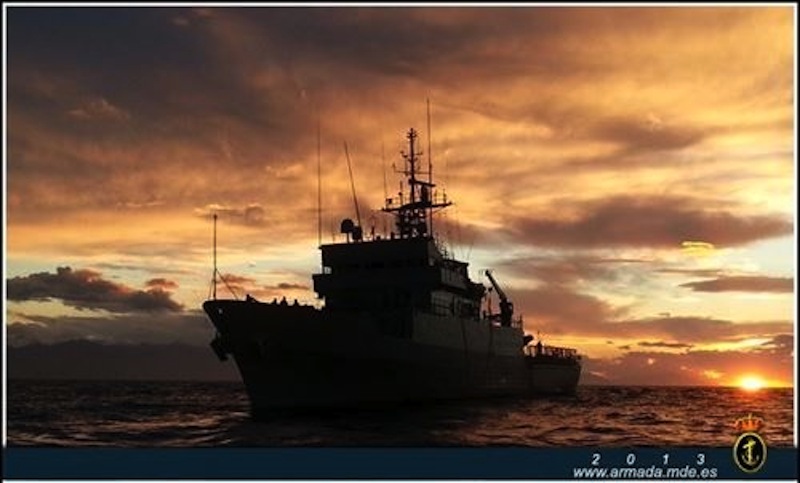 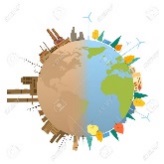 43
RECOMENDACIONES
MARCO JURÍDICO
Se recomienda tomar conciencia y más seriedad por parte del personal a bordo de las unidades con respecto al manejo de basura ya que el no desecharla correctamente puede ser perjudicial para la salud del mismo personal.
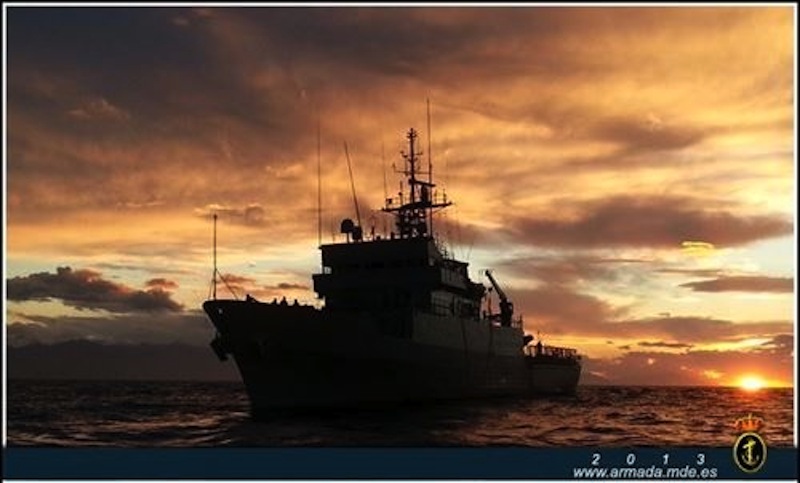 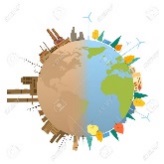 44
RECOMENDACIONES
MARCO JURÍDICO
Es necesario que el personal que realiza actividades como maniobra de combustible, mantenimiento de las unidades y descarga de aguas de sentina tome conciencia y aplique las medidas de prevención necesarias al realizar dichas actividades.
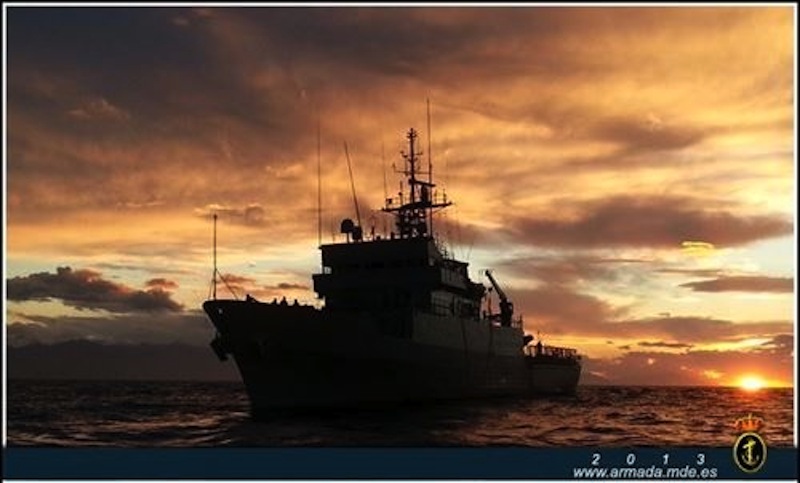 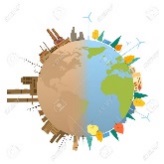 45
FIN
GRACIAS
46